POLINOMIOS
POLINOMIOS
Un polinomio es una expresión algebraica de sumas, restas y multiplicaciones ordenadas hecha de variables, coeficientes (o constantes) y exponentes.
Monomios
Es una expresión algebraica que consta de un solo término.

Esta formado por el coeficiente y la parte literal.
Las únicas operaciones que afectan a la parte literal son la multiplicación y la potencia de exponente natural.
El grado es igual a la suma de los exponentes de sus variables
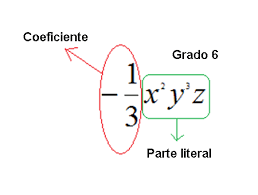 Monomios semejantes
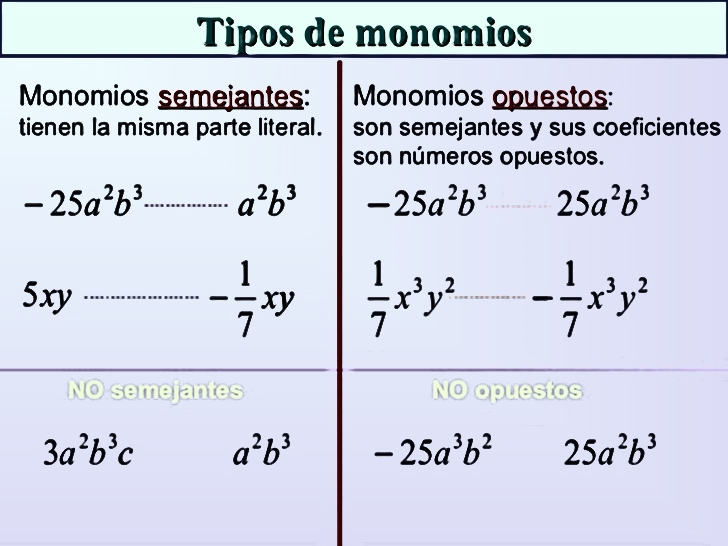 Dos monomios son semejantes si tienen la misma parte literal, o sea las mismas letras elevadas a los mismos exponentes
Operaciones con Monomios
Suma de monomios
Solo se pueden sumar monomios semejantes, es decir, monomios que tienen la misma parte literal.
La suma de monomios es otro monomio que tiene la misma parte literal y cuyo coeficiente es la suma de los coeficientes.
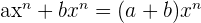 Operaciones con Monomios
Multiplicación de monomios
La multiplicación de monomios es otro monomio que tiene por coeficiente el producto de los coeficientes y cuya parte literal se obtiene multiplicando las potencias que tengan la misma base, es decir, sumando los exponentes.
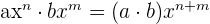 Operaciones con Monomios
División de monomios
Sólo se pueden dividir monomios cuando el grado del dividendo es mayor o igual que el del divisor.
La división de monomios es otro monomio que tiene por coeficiente el cociente de los coeficientes y cuya parte literal se obtiene dividiendo las potencias que tengan la misma base, es decir, restando los exponentes.
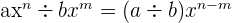 Operaciones con Monomios
Potencia de un monomio
Para realizar la potencia de un monomio se eleva, cada elemento de este, al exponente que indique la potencia.
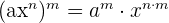 Polinomios
Un polinomio es una expresión algebraica de sumas, restas y multiplicaciones ordenadas hecha de variables, coeficientes (o constantes) y exponentes.
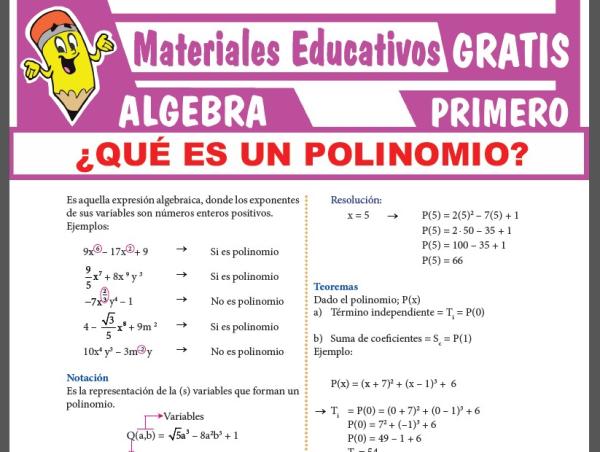 Polinomios
Coeficiente: Es el número que multiplica a la variable en cada término. Puede ser cualquier número real. 
   Variable: Representa la incógnita o el valor desconocido. Por lo general, se utiliza la letra «x», pero también podrían usarse otras letras. 
   Exponente: Es el número que indica el grado al que se eleva la variable en cada término. Debe ser un número natural.
   Término: Es la combinación del coeficiente, la variable y el exponente. En un polinomio, los términos están separados por sumas o restas. 
   Grado del polinomio: Es el exponente más alto presente en el polinomio. Determina el mayor grado entre todos los términos.
Polinomios
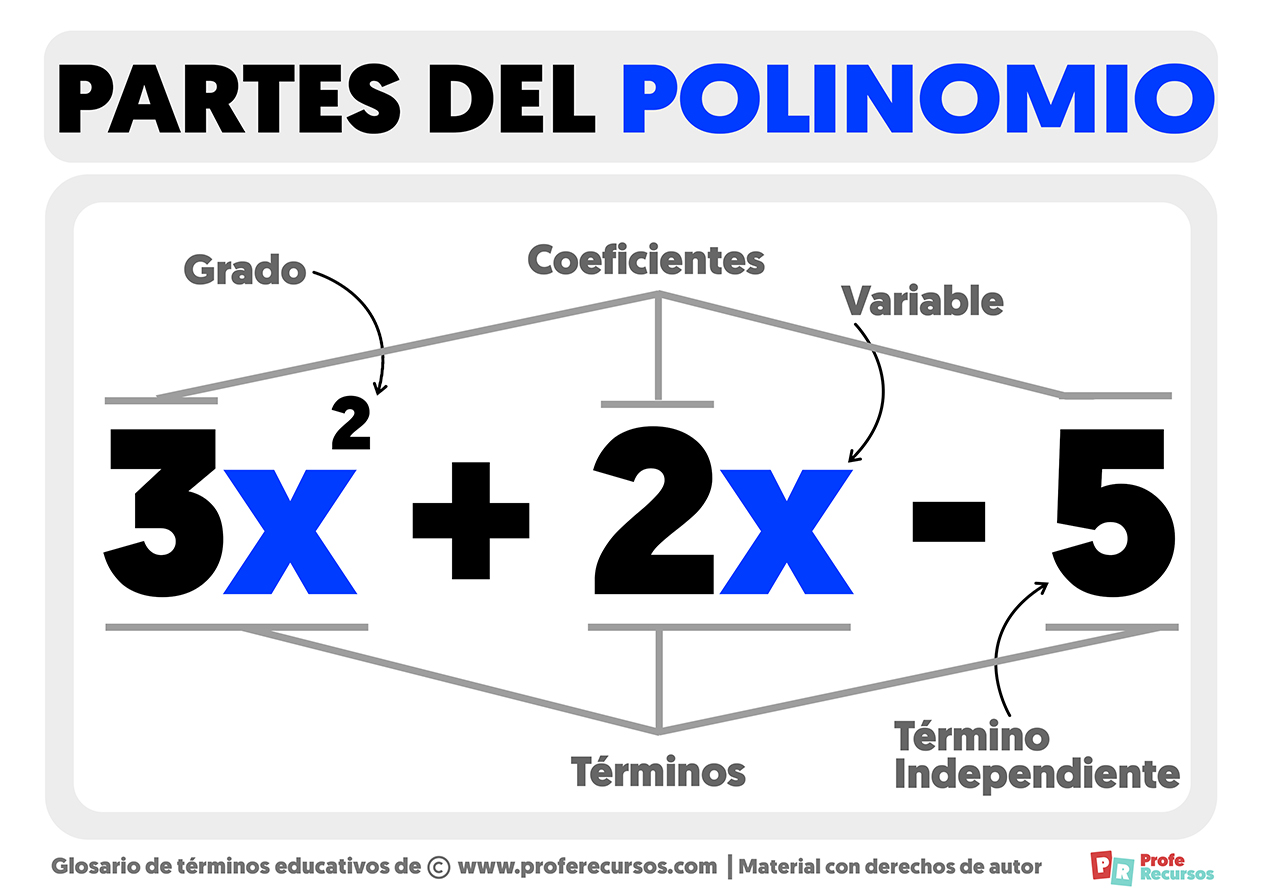 Notación
Es la representación de la (o las) variables que forman un polinomio
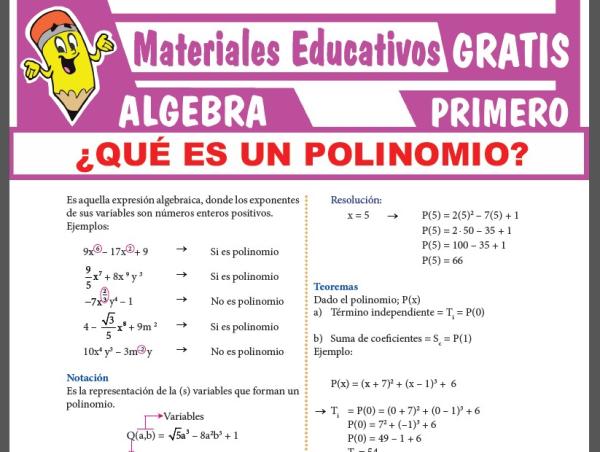